Extra Curricular Timetable
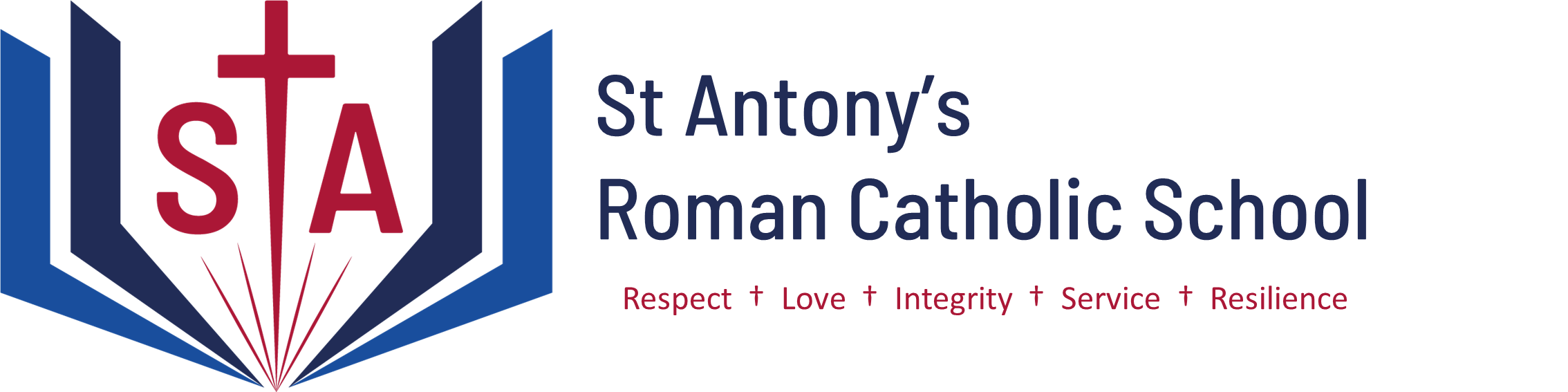 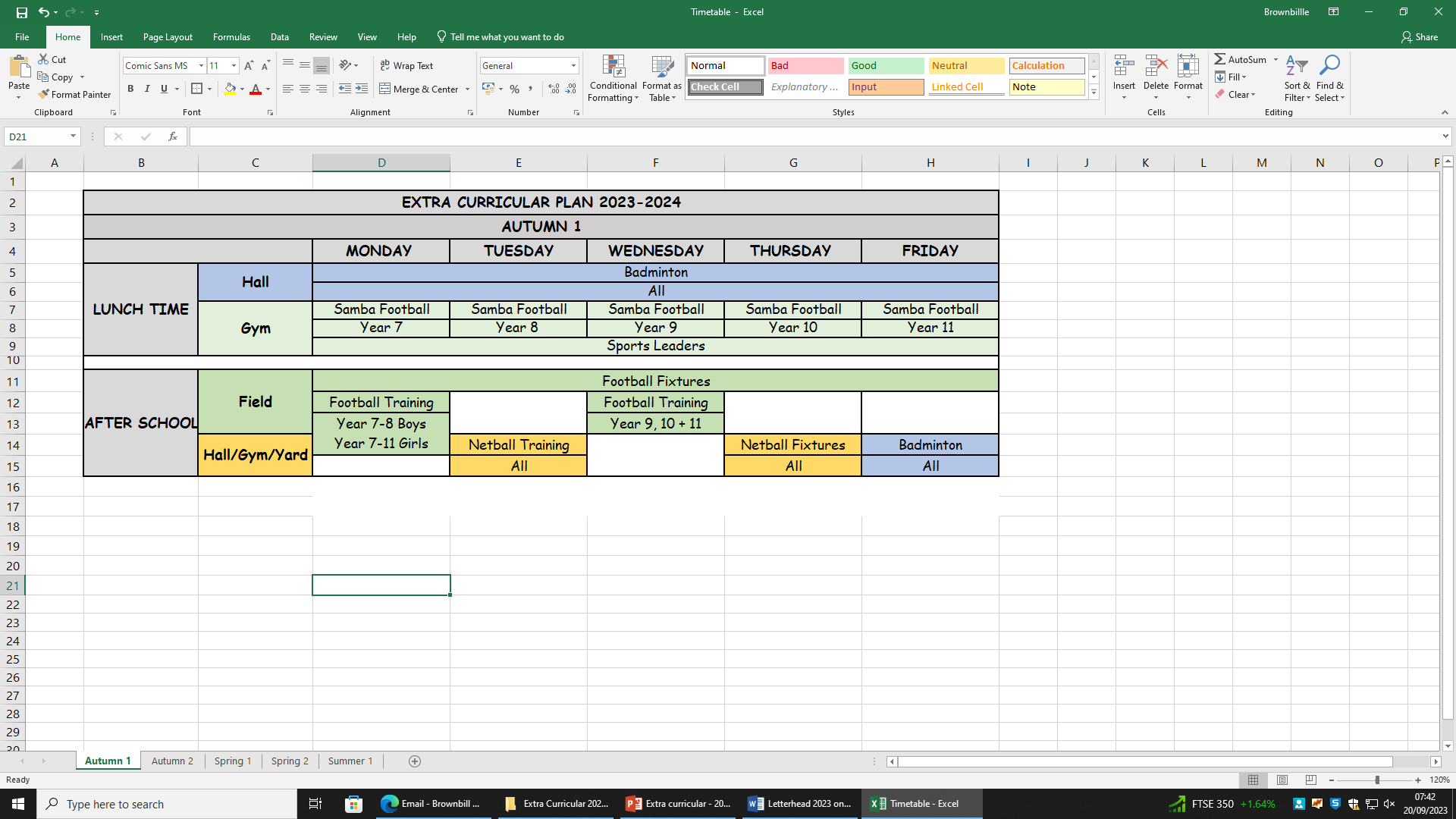